آه ای شبان نیکو بیا
آه ای شبان نیکو بیاما گوسفندان مرتع تو(ما را ببر نزد چشمه‌هاما را تو شبانی بنما) ×۲
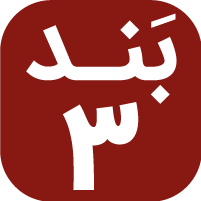 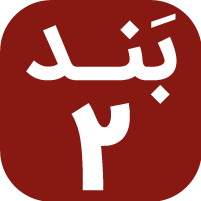 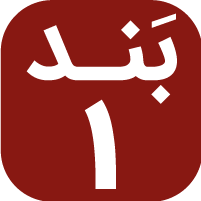 گوسفند گمراهی من بودمدر بیابان سرگردان بودم(آنگه صدایت بشنیدمبه سویت شتابان دویدم) ×۲
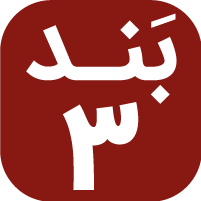 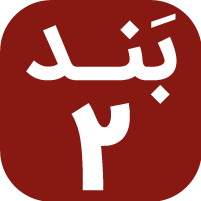 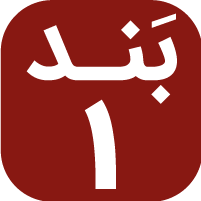 زین پس در حضور تو شادماز هیچ چیز و هیچکس نترسم(چون تو عیسی شبان منیمرا از خطر می‌رهانی) ×۲
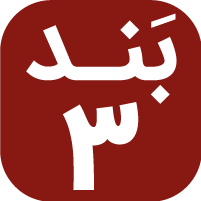 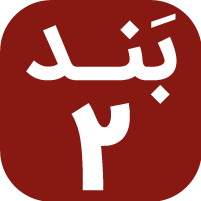 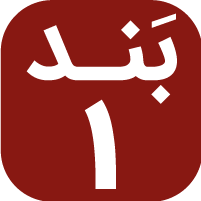